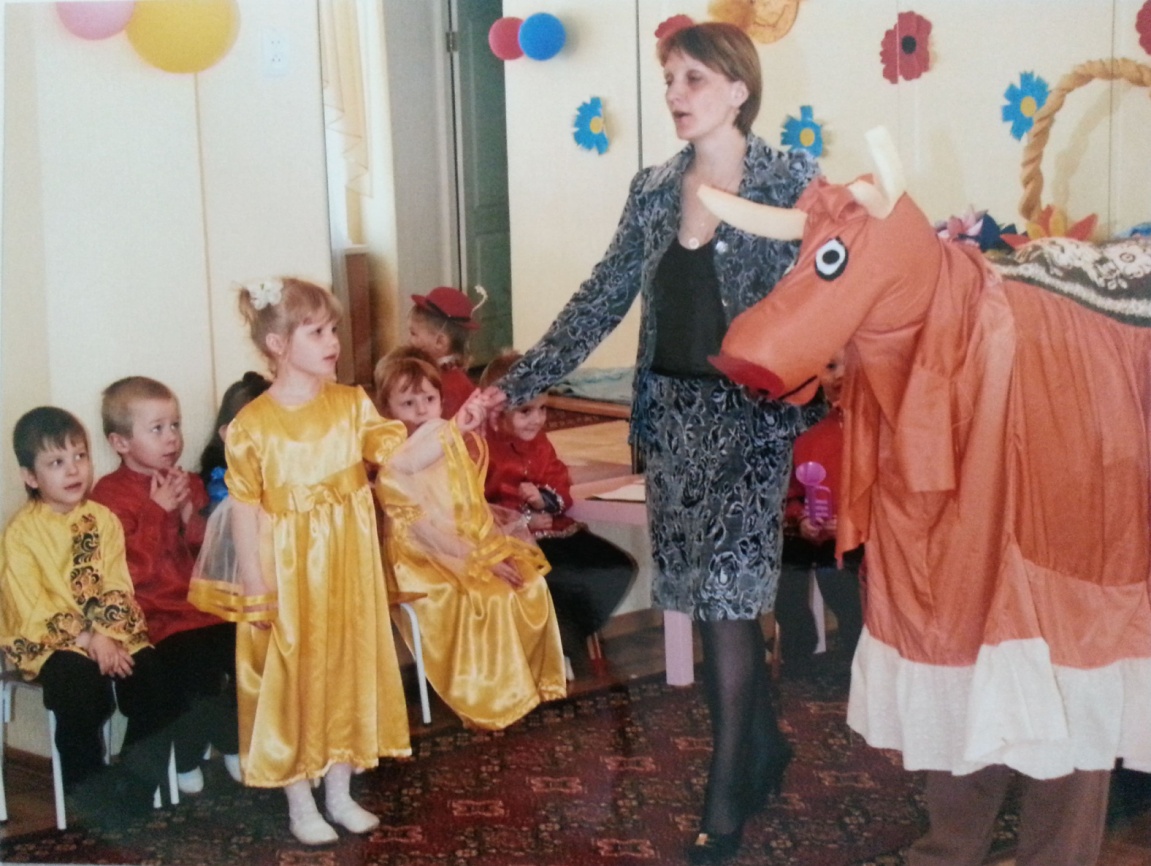 он будит в душе интерес к окружающему миру, расширяет кругозор.
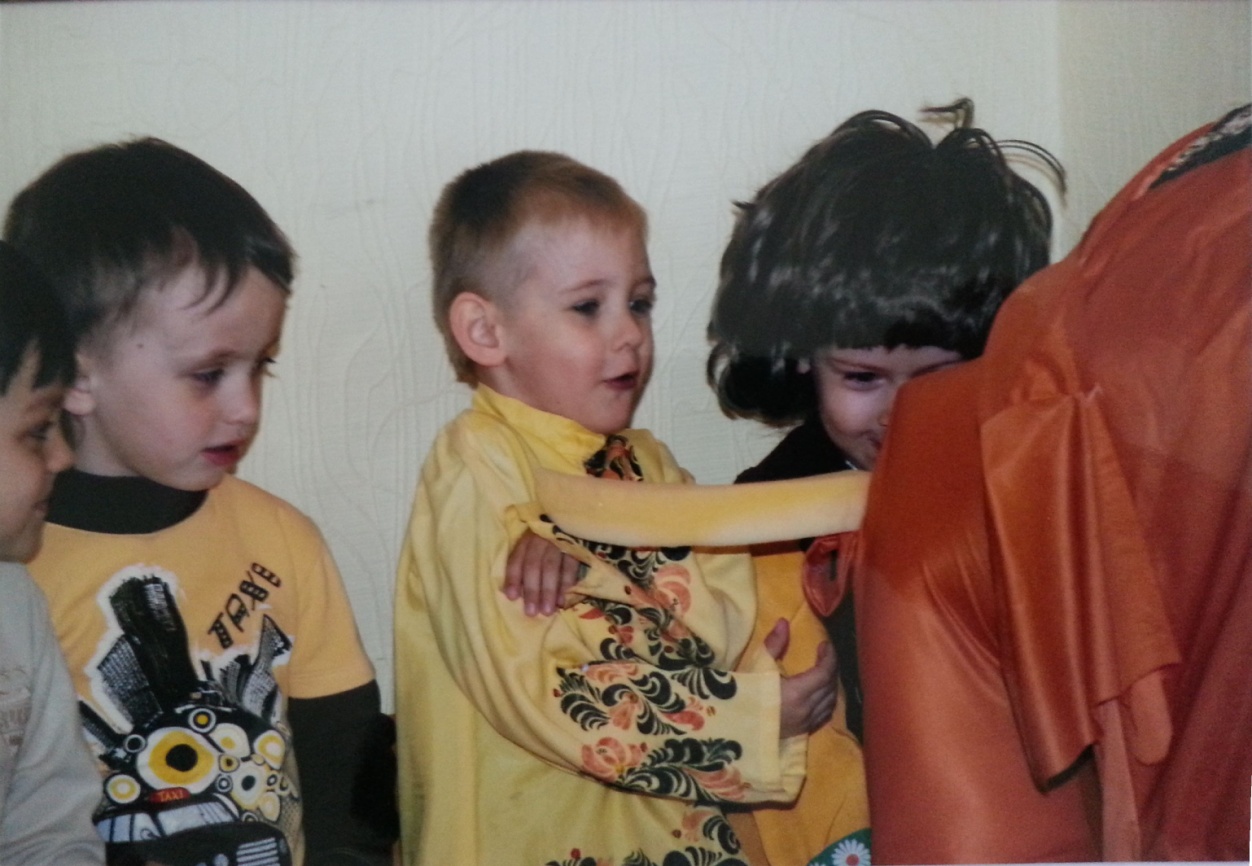